Sự Kiện Đối Thoại với Công Chúng Năm 2025 của DOER
27/01/2025
Elizabeth Mahony
Ủy Viên
Chương Trình
Chào Mừng
Giới Thiệu DOER
Thành Tựu Năm 2024
Mục Tiêu và Các Dự Án Năm 2025
Hỏi & Đáp
Giới Thiệu Về DOER
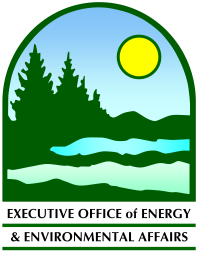 Chúng tôi là một cơ quan
thuộc Văn Phòng Điều HànhCác Vấn Đề Năng Lượngvà Môi Trường (EEA)
Sứ Mệnh: Tạo ra một tương lai với năng lượng sạch, giá rẻ, linh hoạt và công bằng cho tất cả mọi người tại Thịnh Vượng Chung. 
Chúng Tôi Là Ai: Với tư cách là Văn Phòng Năng Lượng của Tiểu Bang, DOER là cơ quan chính phát triển chính sách năng lượng cho Thịnh Vượng Chung. DOER hỗ trợ các mục tiêu năng lượng sạch của Thịnh Vượng Chung trong nỗ lực ứng phó toàn diện của Chính Quyền đối với mối đe dọa từ biến đổi khí hậu. DOER tập trung vào việc chuyển đổi nguồn cung cấp năng lượng của chúng tôi để giảm phát thải, giảm và định hình nhu cầu năng lượng, cũng như cải thiện cơ sở hạ tầng hệ thống năng lượng của chúng tôi. 
Chúng Tôi Làm Gì: Để đạt được các mục tiêu của mình, DOER kết nối và hợp tác với các bên liên quan về năng lượng để xây dựng chính sách hiệu quả. DOER thực hiện chính sách này thông qua các công tác lập kế hoạch, điều chỉnh và cấp tiền tài trợ. DOER cung cấp công cụ cho cá nhân, tổ chức và cộng đồng để hỗ trợ mục tiêu năng lượng sạch của họ. DOER cam kết đảm bảo sự minh bạch và cung cấp kiến thức, hỗ trợ việc tiếp cận thông tin và tri thức về năng lượng một cách dễ dàng.
Sở Tài Nguyên Năng Lượng
Chính Sách, Lập Kế Hoạch & Phân Tích
Tiết Kiệm Năng Lượng
Hỗ Trợ Liên Ngành
Điều Phối & Thu Hút Sự Tham Gia
Tiền Tài Trợ của Liên Bang, An Ninh Năng Lượng, Pháp Chế, Tài Chánh
Cộng Đồng Xanh
Năng Lượng Tái Tạo & Năng Lượng Thay Thế
Lãnh Đạo Bằng Hành Động
Lựa Chọn Địa Điểm & Cấp Phép
Thành Tựu Chủ Chốt Năm 2024
Thành Công trong Việc Nhận Tài Trợ của Liên Bang
Kế Hoạch Ba Năm
Các Quy Định
Tiết Kiệm Năng Lượng, Cộng Đồng Xanh, chương trình Tài Trợ Lãnh Đạo bằng Hành Động
Đi Đầu về Ứng Phó với Khí Hậu
Chương Trình Hoàn Tiền MOR-EV
Đấu Thầu Điện Gió Ngoài Khơi
Đề Xuất Ngắn Hạn của Nhóm Đặc Trách Liên Ngành về Giá Điện
Đề Xuất Thử Nghiệm Chương Trình Khuyến Khích Năng Lượng Mặt Trời (SMART)
Xây Dựng Năng Lực Đáp Ứng các Chỉ Thị
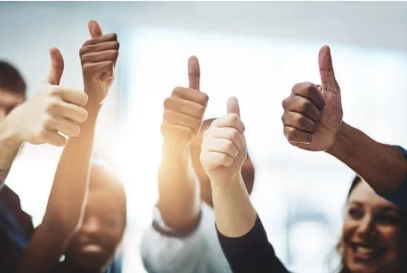 Mục Tiêu Chính Sách Năm 2025
Triển Khai các Chương Trình và Quy Định Cơ Bản, Mới
Giải Ngân Tiền Tài Trợ thông qua các Chương Trình Tài Trợ để Tối Đa Hóa Tác Động
Xây Dựng Chính Sách Chiến Lược và Hiệu Quả 
Đảm Bảo Tính Minh Bạch và Tích Cực Thu Hút Sự Tham Gia của các Bên Liên Quan
Tăng Khả Năng Tiếp Cận Ngôn Ngữ
Xúc Tiến các Lộ Trình Khử Carbon
Phối Hợp với các Tiểu Bang và Vùng Lân Cận
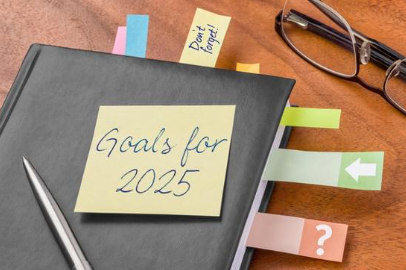 Dự Án Quan Trọng Năm 2025
Sắp Xếp Lại Trang Web
Đấu Thầu: Điện Gió Ngoài Khơi (83C), Lưu Trữ Năng Lượng (83E), Khu Vực
Sử Dụng Tiền Tài Trợ của Liên Bang – Chương Trình Hoàn Tiền Năng Lượng Gia Dụng (HER/HEAR) của IRA, Năng Lượng Mặt Trời cho Mọi Người, v.v. 
Quỹ Tái Tạo Merrimack Valley (MVRF)
Cộng Đồng Lãnh Đạo về Khí Hậu và Cơ Quan Khử Carbon của Chính Quyền Tiểu Bang
Nhóm Đặc Trách Liên Ngành về Giá Điện
Năng Lượng Mặt Trời: SMART 3.0, Chương Trình Điện Mặt Trời dành cho Người Thu Nhập Thấp
Ban Lựa Chọn Địa Điểm & Cấp Phép Năng Lượng Sạch
Điều Phối & Thu Hút Sự Tham Gia
Mục Tiêu Năm 2025
Tiếp Tục Phối Hợp với các Đối Tác Nội Bộ và Bên Ngoài
ResilientMass
An Ninh Năng Lượng
Văn Phòng Khí Hậu, Đổi Mới và Phục Hồi
Văn Phòng Sự Vụ Liên Bang và Khu Vực của EEA
Văn Phòng Công Lý và Công Bằng Môi Trường của EEA
Hỗ Trợ các Chính Sách và Mục Tiêu Liên Ngành
Công Lý và Công Bằng Năng Lượng
Phục Hồi
Điều Phối & Thu Hút Sự Tham Gia
Dự Án Quan Trọng Năm 2025
Triển Khai Các Bước để Tăng Cường Sự Tham Gia của Bên Ngoài
Sắp Xếp Lại Trang Web 
Chiến Lược Toàn Diện về Sự Tham Gia của Công Chúng
Triển Khai Tiền Tài Trợ của Liên Bang
Hoàn Tiền Năng Lượng Gia Dụng, PowerUp New England và nhiều dự án khác!
Tiến Độ Năm 2025
Mùa Hè: Sắp Xếp Lại Trang Web
Cơ Hội Tham Gia của Công Chúng
Việc Sắp Xếp Lại Trang web sẽ Làm Nổi Bật Các Cơ Hội Thu Hút Sự Tham Gia để Thực Hiện Chương Trình và Chính Sách
Tiết Kiệm Năng Lượng
Mục Tiêu Năm 2025
Hỗ Trợ Khử Carbon Tòa Nhà trong Tiểu Bang
Cộng tác với chương trình Mass Save về các cải tiến cho khách hàng
Đảm bảo các gia đình và doanh nghiệp ở Lawrence, Andover và North Andover được phục vụ thông qua Quỹ Tái Tạo Merrimack Valley
Cập nhật luật xây dựng, hướng dẫn về PACE (Năng Lượng Sạch Được Đánh Giá Theo Bất Động Sản) Thương Mại, đào tạo và hỗ trợ kỹ thuật
Tiếp tục xin Tài Trợ Khử Carbon cho Nhà Ở Giá Phải Chăng
Xin và bắt đầu sử dụng tiền tài trợ của liên bang
Tăng cơ hội nâng cao nhận thức cộng đồng và xin ý kiến công chúng về Tiết Kiệm Năng Lượng
Ra mắt Báo Cáo Năng Lượng Tòa Nhà, trong đó yêu cầu tất cả các chủ tòa nhà có diện tích trên 20,000 feet vuông phải báo cáo về tình hình sử dụng năng lượng trong tòa nhà, xây dựng các hướng dẫn để hỗ trợ tuân thủ
Tiết Kiệm Năng Lượng
Dự Án Quan Trọng Năm 2025
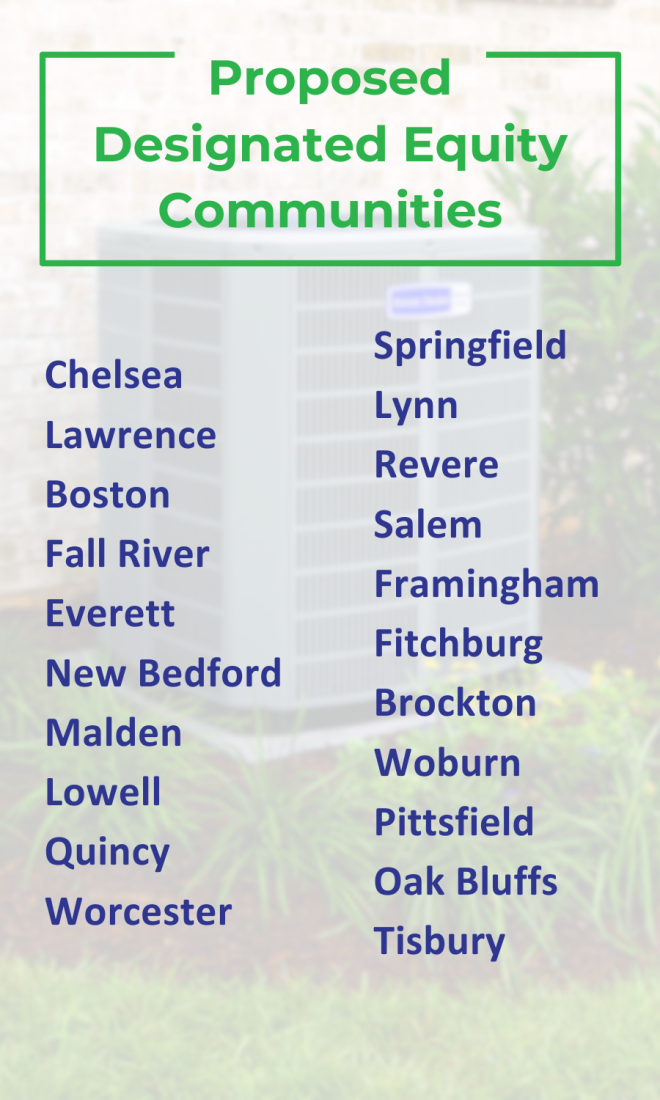 Tiến Độ Năm 2025
Làm việc với Quản Trị Viên Chương Trình Mass Save về Kế Hoạch Ba Năm 2025-2027
Miễn phí cải tạo chống chịu thời tiết, máy bơm nhiệt thông qua việc tạo điều kiện cung cấp cho khách hàng có Thu Nhập Trung Bình trên toàn tiểu bang và người thuê nhà trong các Cộng Đồng Bình Đẳng Được Chỉ Định
Ra mắt bảng điểm nhà ở và tư vấn khử carbon
Tăng cơ hội nâng cao nhận thức của công chúng về hoạt động của Ban Tiết Kiệm Năng Lượng
Triển khai Chương Trình Hoàn Tiền Năng Lượng Gia Dụng cho khách hàng của nhà máy điện thành phố, Chương Trình Hoàn Tiền Thiết Bị Điện Gia Dụng thông qua chương trình Mass Save
Tháng Hai: Lệnh về Kế Hoạch Ba Năm, giai đoạn 2025-2027 (dự kiến)
Tháng Sáu: Giải ngân tiền tài trợ IRA
Liên tục: tăng cường sự tham gia của công chúng
Cơ Hội Tham Gia của Công Chúng
Tháng Hai: Phản hồi của công chúng về PACE thương mại đối với các nội dung sửa đổi được đề xuất cho hướng dẫn
Liên tục: thông qua các cuộc họp hàng tháng của EEAC với công chúng
Liên tục: Phản hồi về Bộ Luật Năng Lượng qua stretchcode@mass.gov và khóa đào tạo do chương trình Mass Save tài trợ 
Lâu dài: phản hồi của các bên liên quan về Hướng Dẫn Báo Cáo Năng Lượng Tòa Nhà, DOER.BER@mass.gov
Cộng Đồng Xanh
Mục Tiêu Năm 2025
Hỗ trợ và khuyến khích các nỗ lực khử carbon đô thị công bằng để thúc đẩy các mục tiêu khí hậu của MA
Chứng nhận Cộng Đồng Đi Đầu về Khí Hậu đầu tiên
Đạt mốc 300 Cộng Đồng Xanh
Cộng Đồng Xanh
Dự Án Quan Trọng Năm 2025
Các Khoản Tài Trợ:
Hỗ Trợ Kỹ Thuật Năng Lượng Đô Thị (META)
Cạnh Tranh GC
Hỗ Trợ Lộ Trình Khử Carbon Đô Thị
Hỗ Trợ Công Nghệ Đi Đầu về Ứng Phó với Khí Hậu
Khu Học Chánh Khu Vực
Hỗ Trợ Lập Kế Hoạch Năng Lượng Khu Vực
Tăng Tốc Khử Carbon Đi Đầu về Ứng Phó với Khí Hậu
Điều phối các nỗ lực khử carbon đô thị với Kế Hoạch Ba Năm mới
Phát triển quy chế mẫu về lưu trữ năng lượng mặt trời và pin
Xây dựng năng lực đô thị
Hội Nghị Thượng Đỉnh Cộng Đồng Xanh
Tiến Độ/Thời Hạn Năm 2025
Truy cập trang web của chúng tôi để xem các thời hạn quan trọng

Lịch 2025 của Chương Trình Cộng Đồng Xanh
Cơ Hội Tham Gia của Công Chúng
Mùa Hè - Thu: Phiên thảo luận với các bên liên quan về quy chế mẫu
Mùa Thu: Hội Nghị Thượng Đỉnh Cộng Đồng Xanh
Liên tục: Hội thảo trực tuyến chuyên đề trong cả năm – tham gia danh sách nhận email nhanh của chúng tôi để nhận thông báo về các chương trình tài trợ và cơ hội khác
Lãnh Đạo Bằng Hành Động
Mục Tiêu Năm 2025
Thực Hiện Sắc Lệnh 594 của Thống Đốc về LBE
Hỗ trợ điện khí hóa đội xe của tiểu bang
Thúc đẩy việc tiếp tục giảm nhiên liệu hóa thạch tại chỗ ở các địa điểm của tiểu bang
Xác định các cơ hội sử dụng/thí điểm nhiên liệu thay thế để điện khí hóa đội xe hạng trung/hạng nặng của tiểu bang 
Tăng cường triển khai lưu trữ năng lượng mặt trời và pin tại các địa điểm của tiểu bang, giảm chi phí cho tiểu bang và bổ sung các nguồn năng lượng sạch vào lưới điện
Chương Trình Hoàn Tiền MOR-EV và Liên Minh Thành Phố Sạch MA 
Ưu tiên hơn nữa quyền tiếp cận EV cho cư dân có thu nhập thấp và trung bình (LMI) và cải thiện hiệu quả chi phí của chương trình 
Thúc đẩy điện khí hóa xe hạng trung và hạng nặng thông qua chương trình hoàn tiền MOR-EV, với các ưu đãi bổ sung cho những đội xe hoạt động trong các Cộng Đồng Công Lý Môi Trường
Lãnh Đạo Bằng Hành Động
Dự Án Quan Trọng Năm 2025
Thực Hiện Sắc Lệnh 594 của Thống Đốc về LBE
Khởi động chương trình tài trợ 20 triệu USD để hỗ trợ hoạt động khử carbon tòa nhà quy mô lớn hơn của tiểu bang 
Tăng tốc trao tài trợ xây dựng hạ tầng sạc EV cho đội xe, triển khai năng lượng mặt trời mới + lưu trữ năng lượng, khử carbon thiết bị và sửa chữa PV mặt trời
Hoàn thiện hơn 50 kế hoạch điện khí hóa xe của đội xe tiểu bang vào tháng Sáu
Tiến Độ Năm 2025
Đầu Xuân: Triển khai khoản Tài Trợ CHDV
Đầu Xuân: Khởi động các khoản tài trợ triển khai khử carbon quy mô lớn cho các địa điểm của tiểu bang
Mùa Hè: Hoàn thiện việc cập nhật các Quy Định của chương trình MOR-EV
Mùa Đông: Tổ chức trao Giải Thưởng LBE thường niên
Chương Trình Hoàn Tiền MOR-EV và Liên Minh Thành Phố Sạch MA 
Tăng cường thu hút, hợp tác và tiếp cận để thúc đẩy việc tiếp cận EV rộng rãi hơn cho các cộng đồng thiệt thòi và các nhóm dân số ưu tiên
Triển khai khoản Tài Trợ 5,8 triệu USD của EPA Hoa Kỳ để điện khí hóa 28 xe tải hạng nặng của đội xe tư nhân, khởi động một chương trình chứng nhận đào tạo kỹ thuật viên xe tải điện EV mới tại Cao Đẳng Cộng Đồng Massasoit 
Sửa đổi các quy định của chương trình MOR-EV để tập trung tài trợ cho cư dân có thu nhập thấp và trung bình một cách hiệu quả hơn về chi phí
Cơ Hội Tham Gia của Công Chúng
Đầu Xuân: Sửa đổi các Quy Định của chương trình MOR-EV và quá trình xin ý kiến công chúng
Mùa Thu: Nộp báo cáo về MOR-EV cho cơ quan lập pháp
Mùa Thu: Bắt đầu nhận hồ sơ Giải Thưởng LBE từ các cơ quan, trường sở, đô thị và cá nhân thuộc tiểu bang
Chính Sách, Lập Kế Hoạch & Phân Tích
Mục Tiêu Năm 2025
Ủng hộ điện khí hóa, khả năng phục hồi và quá trình chuyển dịch khỏi việc phụ thuộc vào khí thiên nhiên thông qua quy hoạch lưới điện toàn diện và minh bạch 
Thúc đẩy thay đổi trong thiết kế giá điện nhằm giảm giá năng lượng, đồng thời khuyến khích sử dụng máy bơm nhiệt và xe điện
Thiết kế các cơ cấu thị trường và đấu thầu hiệu quả để đảm bảo nguồn cung cấp năng lượng sạch
Chính Sách, Lập Kế Hoạch & Phân Tích
Dự Án Quan Trọng Năm 2025
Tiến Độ Năm 2025
Hội Đồng Cố Vấn Hiện Đại Hoá Lưới Điện (GMAC) sẽ tổ chức các cuộc họp hàng tháng với công chúng trong năm 2025 để thảo luận về quy hoạch và đầu tư lưới điện 
Nhóm Đặc Trách về Giá Điện sẽ triệu tập các bên liên quan để đưa ra các khuyến nghị từ Nhóm Đặc Trách Liên Ngành về Giá Điện 
Nghiên Cứu về Hiệu Quả Đấu Thầu sẽ đưa ra các đề xuất để cải thiện việc đấu thầu điện gió ngoài khơi và các nguồn năng lượng sạch khác 
Điều Phối & Can Thiệp theo Quy Định để đảm bảo quy hoạch và đầu tư của các tiện ích điện và khí đốt là minh bạch và phản ánh các mục tiêu năng lượng sạch của tiểu bang
Tháng Một: Khởi động Nhóm Đặc Trách về Giá Điện 
Tháng Tư: DOER can thiệp vào các Kế Hoạch Tuân Thủ Khí Hậu (CCP) từ các công ty khí đốt
Tháng Sáu: Hướng Dẫn Cho Đô Thị về Điện Gió Ngoài Khơi 
Tháng Bảy: Công bố Nghiên Cứu về Hiệu Quả Đấu Thầu  
Mùa Hè: 83C Vòng 5 Đấu Thầu Điện Gió Ngoài Khơi
Cơ Hội Tham Gia của Công Chúng
Hàng Tháng (Liên Tục): các cuộc họp với công chúng của GMAC
Đầu Năm 2025: Các cuộc họp với công chúng về các Kế Hoạch Tuân Thủ Khí Hậu của công ty khí đốt
Mùa Xuân: Xin ý kiến công chúng về 83C Vòng 5 đấu thầu điện gió ngoài khơi
Mùa Hè: phiên họp công khai về quy hoạch lưới điện của GMAC
Năng Lượng Tái Tạo & Năng Lượng Thay Thế
Mục Tiêu Năm 2025
Triển khai các chương trình và nguồn tài trợ để hỗ trợ năng lượng tái tạo trên toàn Thịnh Vượng Chung
Cập nhật số liệu chương trình và báo cáo dữ liệu
Nâng cao công tác bảo vệ người tiêu dùng năng lượng mặt trời hiện tại và chia sẻ kiến thức
Hỗ trợ một cách tiếp cận cân bằng để triển khai cơ sở hạ tầng năng lượng sạch và bảo vệ các khu đất tự nhiên có giá trị cao 
Hỗ trợ các chính sách sẵn sàng cho năng lượng tái tạo trên toàn Thịnh Vượng Chung 
Kết Nối Lưới Điện
Quy Hoạch Lưới Điện 
Quy Định Giá Điện
Năng Lượng Tái Tạo & Năng Lượng Thay Thế
Dự Án Quan Trọng Năm 2025
Tiến Độ Năm 2025
Chương Trình Mục Tiêu Năng Lượng Tái Tạo của Massachusetts về Năng Lượng Mặt Trời (SMART): ban hành dự thảo quy định, thu hút sự tham gia của các bên liên quan trong phân đoạn tiếp theo của chương trình
Năng Lượng Mặt Trời cho Mọi Người: các chương trình sẽ đi vào hoạt động, bao gồm cả đợt bán ra đầu tiên nhà ở đơn hộ
Chương Trình Điện Mặt Trời dành cho Người Thu Nhập Thấp (LISSP): tiếp nhận đơn đăng ký hỗ trợ kỹ thuật và tài trợ
Chương Trình Tài Trợ Lưu Trữ Năng Lượng: phối hợp với các bên liên quan, phát triển và triển khai chương trình 50 triệu USD
Lưu Trữ Năng Lượng (83E): phối hợp với DOER, các EDC sẽ soạn thảo và phát hành Hồ Sơ Mời Thầu (RFP) để đấu thầu lưu trữ năng lượng
Đầu Năm 2025: Công bố Triển Vọng Hydro Massachusetts 
Mùa Xuân: Đệ trình dự thảo quy định SMART
Mùa Xuân: Khởi động dự án Năng Lượng Mặt Trời cho Mọi Người 
Mùa Hè: Khởi động LISSP
31 tháng Bảy: Công bố Mời Thầu 83E 
Mùa Thu: Khởi động Chương Trình Tài Trợ Lưu Trữ Năng Lượng
Cơ Hội Tham Gia của Công Chúng
Mùa Xuân/Hè: Xin ý kiến về quy định SMART 
Mùa Xuân: Đề Xuất Thử Nghiệm cho chương trình Tài Trợ Lưu Trữ Năng Lượng 
Mùa Xuân: Nhóm Đặc Trách về Mái Che Năng Lượng mặt Trời
Lựa Chọn Địa Điểm & Cấp Phép
Dự Án Quan Trọng Năm 2025
Tiến Độ Năm 2025
Nhân Sự & Nghiệp Vụ:
Thành lập Ban mới 
Xây dựng Năng Lực của DOER

Sự Tham Gia của Bên Liên Quan và Tiếp Cận Cộng Đồng

Dự Thảo Quy Định
Mùa Đông - Hè: Tuyển Dụng Nhân Sự
Mùa Xuân: Thu Hút Sự Tham Gia của Các Bên Liên Quan được Nhắm Mục Tiêu
Mùa Xuân: Tham Vấn Liên Ngành
Mùa Hè: Phiên Thảo Luận về Kỹ Thuật
Cuối Hè - Thu: Công bố Dự Thảo Quy Định
Mùa Thu - Đông: Xin Ý Kiến Công Chúng
Cơ Hội Tham Gia của Công Chúng
Mùa Hè: Phiên Thảo Luận về Kỹ Thuật
Mùa Thu - Đông: Giai Đoạn Xin Ý Kiến Công Chúng
Hỏi & Đáp
Quý Vị Có Câu Hỏi?
Vui lòng nhập câu hỏi của quý vị vào ô Hỏi & Đáp hoặc nhấp vào “giơ tay” trên thanh điều hướng Zoom
Nếu quý vị phát biểu, vui lòng giới thiệu bản thân trước khi đặt câu hỏi
Vui lòng hỏi ngắn gọn và lịch sự để chúng tôi có thể giải đáp được nhiều câu hỏi nhất có thể
Nếu quý vị đang ở trong kênh có thông dịch viên và quý vị có câu hỏi, vui lòng nhập câu hỏi của quý vị vào ô Hỏi & Đáp để được thông dịch

*Sự Kiện Đối Thoại với Công Chúng này, bao gồm cả phần Hỏi & Đáp, sẽ được ghi lại và đăng trên trang web của DOER
DOER Mong Muốn Nhận Được Phản Hồi của Quý Vị
Xin vui lòng gửi ý kiến bằng văn bản của quý vị đến doer.energy@mass.gov muộn nhất vào 5:00 CH ngày 17 tháng Hai
Tất cả các ý kiến sẽ được đăng công khai trên trang web của DOER

Quý vị có thể cân nhắc các câu hỏi sau để góp ý:

Quý vị có ý kiến phản hồi về kế hoạch năm 2025 của DOER không?
Các chương trình của DOER ảnh hưởng tới quý vị như thế nào?
Quý vị có muốn tìm hiểu thêm về nội dung nào đó mới biết đến hôm nay không?
Quý vị có đề xuất gì về cách làm việc với công chúng của DOER trong tương lai không?
Theo quý vị, DOER nên ưu tiên những vấn đề gì?
Liên Hệ Với Chúng Tôi
100 Cambridge St. - 9th Floor - Boston, MA 02114
doer.energy@mass.gov
(617) 626-7300
www.mass.gov/orgs/massachusetts-department-of-energy-resources
Truy cập trang web của chúng tôi để đăng ký vào danh sách nhận email của DOER